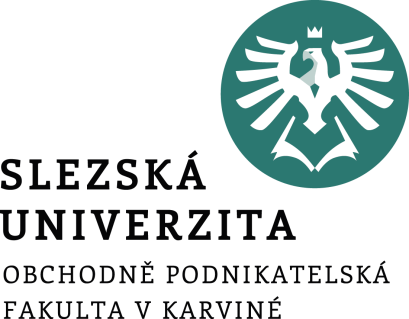 Global Business Environment
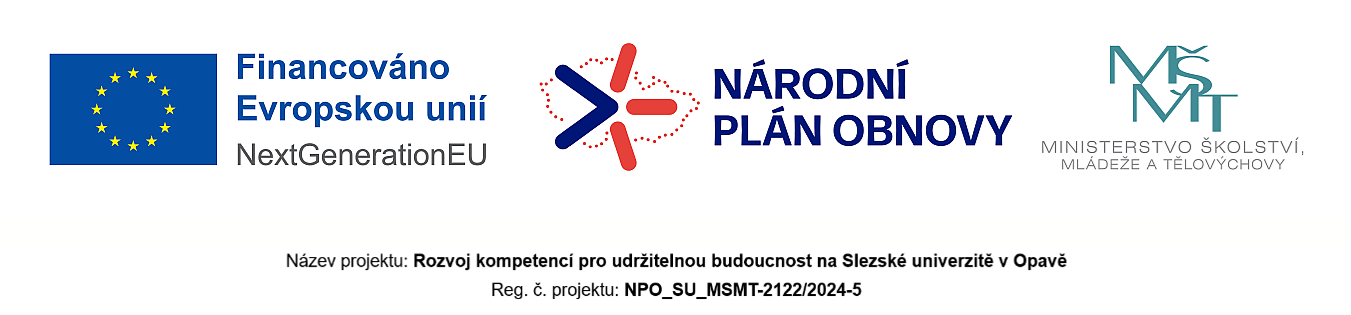 Ing. Lucie Reczková
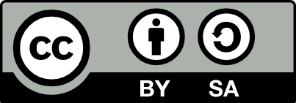 Lecture outline
Globalization 
Drivers of Globalization
Globalization of Markets and Production
Global Institutions
What is the future of globalization?
Green deal
Fit for 55
Case study
Prostor pro doplňující informace, poznámky
[Speaker Notes: csvukrs]
Recap from last lecture
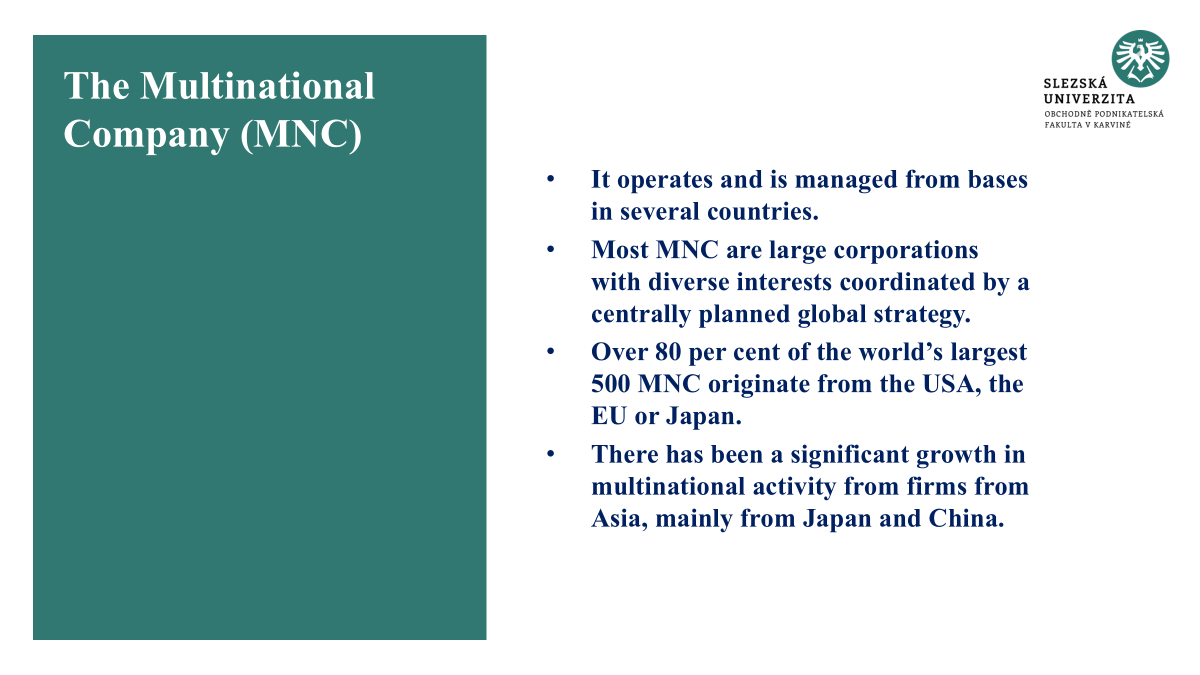 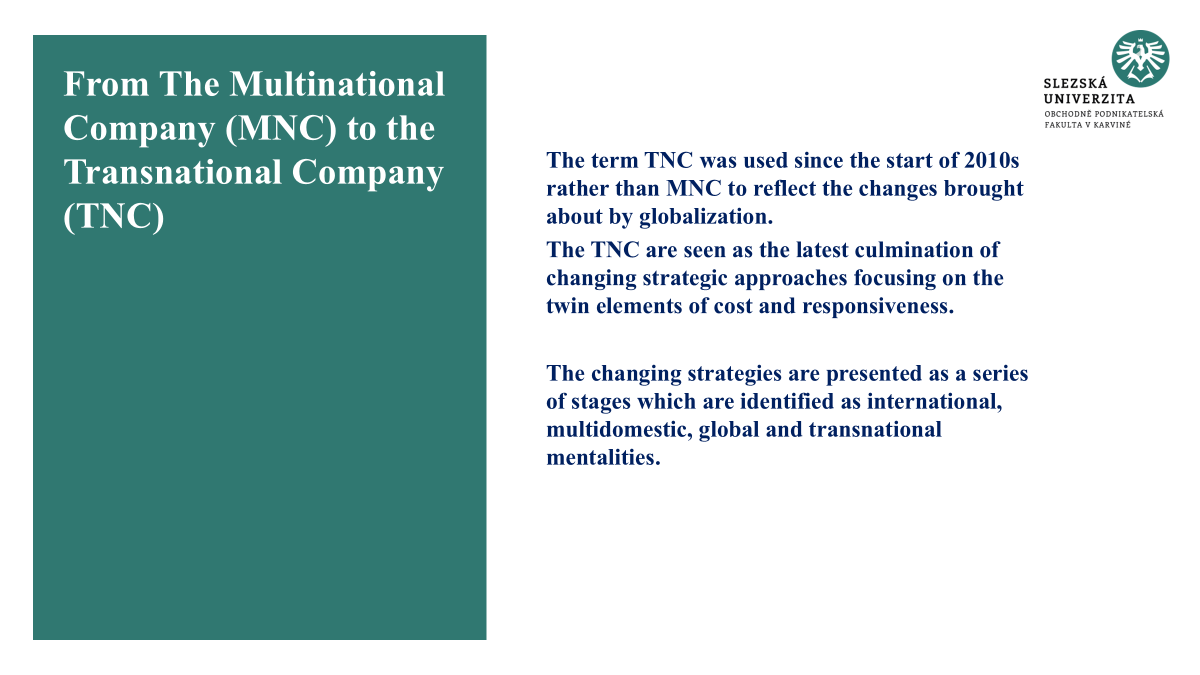 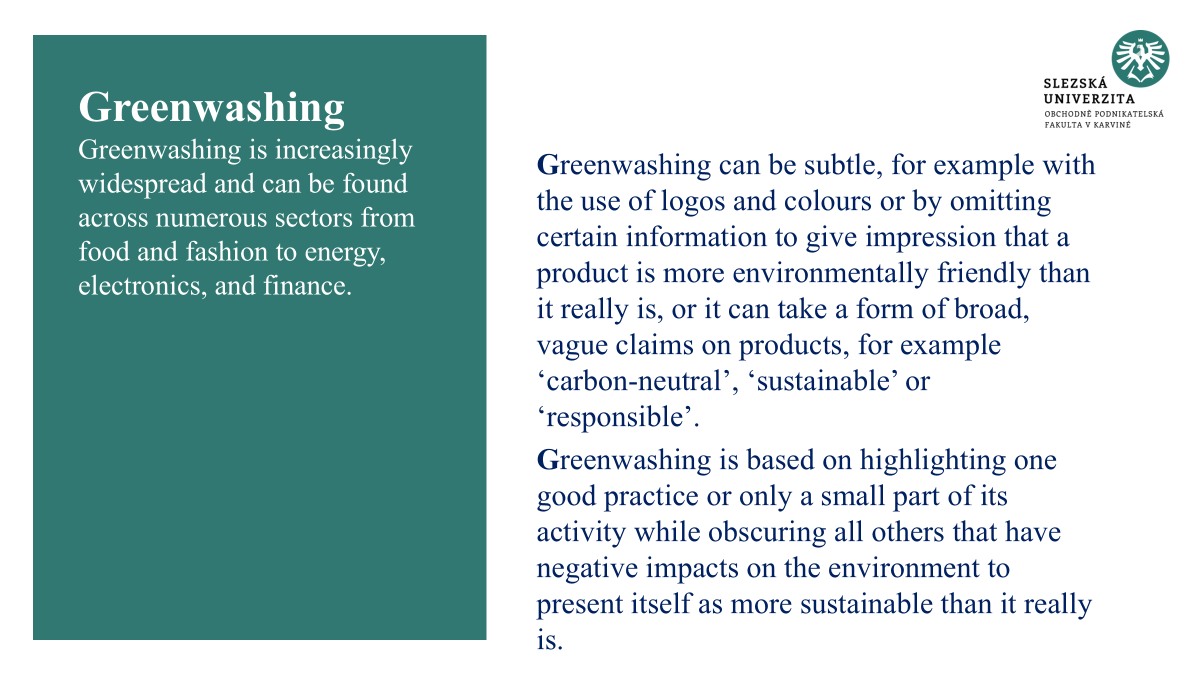 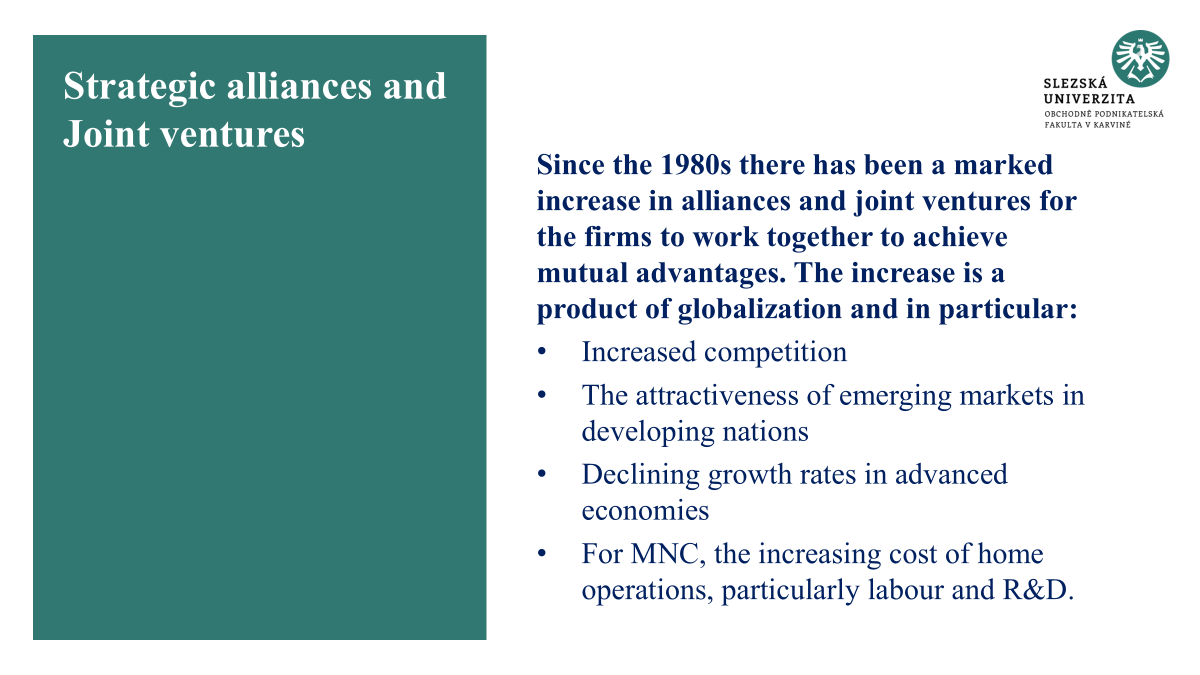 Prostor pro doplňující informace, poznámky
[Speaker Notes: csvukrs]
Reading material
Chapter 5 Globalization and society 
Chapter 1 Globalization and International business
Daniels, J., Radebaugh, L., & Sullivan, D. (2021). International business, global edition. Pearson Education, Limited

https://www.consilium.europa.eu/en/policies/fit-for-55/#0
https://commission.europa.eu/strategy-and-policy/priorities-2019-2024/european-green-deal_en
Prostor pro doplňující informace, poznámky
[Speaker Notes: csvukrs]
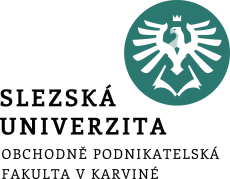 Globalization
Definitions

Globalization is the widening and deepening of interdependent relationships among people from different nations. 

 The elimination of barriers to international movements of goods, services, capital, technology, and people that influence the integration of world economies.
Globalization - definitions
Globalization is the closer integration of the countries and peoples of the world . . . brought about by the enormous reduction of costs of transportation and communication, and the breaking down of artificial barriers to the flows of goods, services, capital, knowledge, and people across borders.
  Globalization encompasses many things: the international flow of ideas and knowledge, the sharing of cultures, global civil society, and global environmental movement. (Stiglitz, 2007).
Prostor pro doplňující informace, poznámky
[Speaker Notes: csvukrs]
Globalization - statement
‘Globalization enables us to get more variety, better quality, or lower prices. Our meals contain spices that aren’t grown domestically and fresh produce that may be out of season locally. Our cars cost less than they would if all the parts were made, and the labor performed in one place.’
Prostor pro doplňující informace, poznámky
[Speaker Notes: csvukrs]
Drivers of Globalization
Globalization
has been growing, although sporadically,

is less pervasive than generally thought,

has economic and noneconomic dimensions,

is stimulated by several factors.
Prostor pro doplňující informace, poznámky
[Speaker Notes: csvukrs]
Drivers of Globalization
Role of technological change
 Population growth and rise in productivity
communications (microprocessor, satellite, optical fibre, wireless technologies), 
internet, 
transportation technology (development of commercial jet aircraft, introduction of containerization)
Prostor pro doplňující informace, poznámky
[Speaker Notes: csvukrs]
Drivers of Globalization
Declining trade and investment barriers
Restrictions to entry and exit of goods and services, and the resources—workers, capital, tools
The barriers to trade were in the form of tariffs on imports of manufactured goods to protect domestic industries from foreign competition.
International trade – occurs when a firm exports goods or services to consumers in another country.
Foreign direct investment – when a firm invests resources in business activities outside its home country.
Prostor pro doplňující informace, poznámky
[Speaker Notes: csvukrs]
Drivers of Globalization
Growth of consumer pressures (know more, can afford more, want more variety, better quality, lower prices)

 Increase in global competition (pressures companies to buy or sell abroad)

 Changes in political situations and government policies (supporting or restraining)

 Expansion of cross-national cooperation (government addressing their own interests through international  cooperation)
Prostor pro doplňující informace, poznámky
[Speaker Notes: csvukrs]
Major Componenets of Globalization
Globalization of Production

Globalization of Markets
Prostor pro doplňující informace, poznámky
[Speaker Notes: csvukrs]
Major Componenets of Globalization
Globalization of Production

Companies aim to max. profit and efficiency from locations around the globe to take advantage of national differences in the cost and quality of production factors (labor, energy, land, capital).

It is unlikely to find a single location that minimizes the costs of all of inputs, therefore different phases of production commonly occur in different countries.
Prostor pro doplňující informace, poznámky
[Speaker Notes: csvukrs]
Major Componenets of Globalization
Globalization of Production

a product is designed in one country, its raw materials and intermediary goods may be purchased from several countries, assembled elsewhere, and sold in yet other nations.
Boeing, General Motors (GM), General Electric (GE)
Prostor pro doplňující informace, poznámky
[Speaker Notes: csvukrs]
Major Componenets of Globalization
Globalization of Production

it allows companies to compete more effectively 

 Result => they lower their costs or improve the quality or functionality of their product offerings
Prostor pro doplňující informace, poznámky
[Speaker Notes: csvukrs]
Major Componenets of Globalization
Globalization of Production - examples

Boing 787 is made from 65% by outsourcing companies, because these suppliers are the best in the world at their particular activity.

using modern communications technology to outsource service activities such as:
Radiology work, Software companies test their software functions, customer call centres (Virgin media UK).
Prostor pro doplňující informace, poznámky
[Speaker Notes: csvukrs]
Major Componenets of Globalization
Globalization of Production - examples

 The quality assurance used to be recognized by the country where the products were produced e.g. ‘Made in USA’ ‘Made in Germany’

 Now the quality assurance is the company itself => ‘Made by BMW’ ‘Made by Apple’
Prostor pro doplňující informace, poznámky
[Speaker Notes: csvukrs]
Major Componenets of Globalization
2.   Globalization of Markets
Many global companies have used economies of scale to produce standardized products for global customers. 

This strategy allows them to charge a lower price and delivering more reliable products.

tastes and preferences of consumers of different nations converge on some global norm creating a global market.
Prostor pro doplňující informace, poznámky
[Speaker Notes: csvukrs]
Globalization of markets - examples
Global markets for standardized consumer products, such as steel, chemicals, computers, pharmaceuticals, and telecommunications.
Ikea
 …significant differences still exist among national markets due to consumer tastes, preferences, culture, distribution systems, legal regulations.
Prostor pro doplňující informace, poznámky
[Speaker Notes: csvukrs]
Globalization – what is the future?
recent international developments (Brexit, trade disputes between US and China, Covid, environmental challenges, Middle East war);
 the benefits of globalization are in dispute more than ever;
Pro-globalization => cross-cultural engagement and cross-border trade and investment benefited us and will continue to do so
Return to nationalistic perspective => want their countries be more self-sufficient, greater control over economic activity within their borders and be able to set the rules for trade with others (Trump’s politics after became president).
Prostor pro doplňující informace, poznámky
[Speaker Notes: csvukrs]
Globalization – what is the future?
What speaks against globalization:
Unemployment in developed countries - On one side outsourcing of services to low-wage countries reduce costs and prices of products as well. On the other side there is loss of jobs and incomes in the developed countries.
Environmental degradation
Westernization or Americanization of local cultures
Loss of jobs due to foreign competition, advances in technology, lower transportation costs and rise of skilled workers in developing countries and with it connected Income inequality and personal stress.
Prostor pro doplňující informace, poznámky
[Speaker Notes: csvukrs]
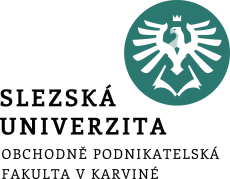 Green deal
Climate change and environmental degradation are an existential threat to Europe and the world. To overcome these challenges, the European Green Deal will transform the EU into a modern, resource-efficient and competitive economy, ensuring:
no net emissions of greenhouse gases by 2050
economic growth decoupled from resource use
no person and no place left behind
The European Green deal
The European Commission has adopted a set of proposals to make the EU's climate, energy, transport and taxation policies fit for reducing net greenhouse gas emissions by at least 55% by 2030, compared to 1990 levels.
           
             
        3 billion additional trees to be planted in the EU by 2030
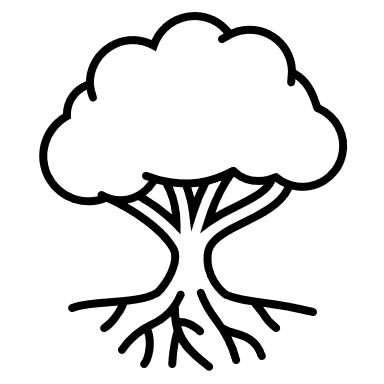 [Speaker Notes: csvukrs]
The European Green deal
All 27 EU Member States committed to turning the EU into the first climate neutral continent by 2050. To get there, they pledged to reduce emissions by at least 55% by 2030, compared to 1990 levels.

The EU now has legally binding climate targets covering all key sectors of the economy. The overall package includes:

emissions reduction targets across a broad range of sectors
a target to boost natural carbon sinks
an updated emissions trading system to cap emissions, put a price on pollution and generate investments in the green transition
and social support for citizens and small businesses.
Member States will now spend 100% of their emissions trading revenues on climate and energy-related projects and the social dimension of the transition.
[Speaker Notes: csvukrs]
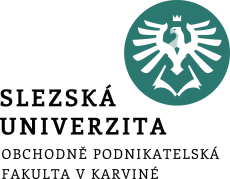 Fit for 55
The Fit for 55 package is a set of proposals to revise and update EU legislation and to put in place new initiatives with the aim of ensuring that EU policies are into line with the climate goals agreed by the Council and the European Parliament.

Fit for 55 refers to the EU’s target of reducing net greenhouse gas emissions by at least 55% by 2030​. The proposed package aims to bring EU legislation in line with the 2030 goal.
What is Fit for 55
The package of proposals aims at providing a coherent and balanced framework for reaching the EU's climate objectives, which:
ensures a just and socially fair transition
maintains and strengthens innovation and competitiveness of EU industry while ensuring a level playing field vis-à-vis third country economic operators
underpins the EU's position as leading the way in the global fight against climate change
[Speaker Notes: csvukrs]
What is Fit for 55
EU emissions trading system
Social climate fund
Carbon border adjustment mechanism
Member states’ emissions reduction targets 
Emissions and removals from land use, land use change and forestry
CO2 emission standards for cars and vans
Reducing methane emissions in the energy sector


Sustainable aviation fuels
Decarbonised fuels in shipping
Alternative fuels infrastructure
Renewable energy
Energy efficiency
Energy performance of buildings
Hydrogen and decarbonised gas market package
Energy taxation
[Speaker Notes: csvukrs]
Fit for 55 areas of greenhouse gas emissions
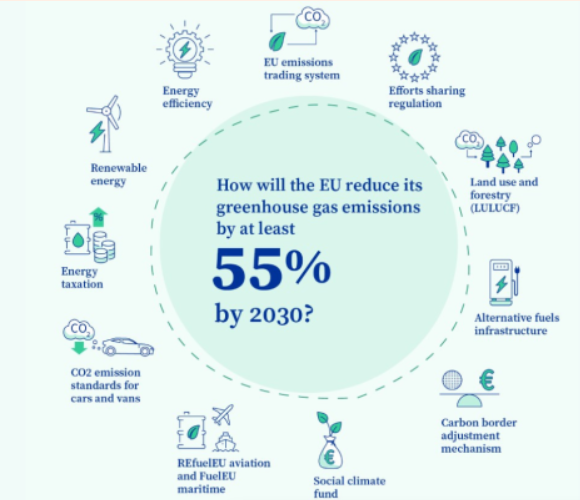 [Speaker Notes: csvukrs]
Case study
References
Hill, C. W. L. (2022). International business: Competing in the global marketplace (International student;14e.; ed.). McGraw Hill.
Daniels, J., Radebaugh, L., & Sullivan, D. (2021). International business, global edition. Pearson Education, Limited.
https://www.consilium.europa.eu/en/policies/fit-for-55/#0
https://commission.europa.eu/strategy-and-policy/priorities-2019-2024/european-green-deal_en